Nervous System
2nd gradeLab 1Goran Salehgoran.nori@tiu.edu.iq
Objectives
CNS
PNS

Neuron
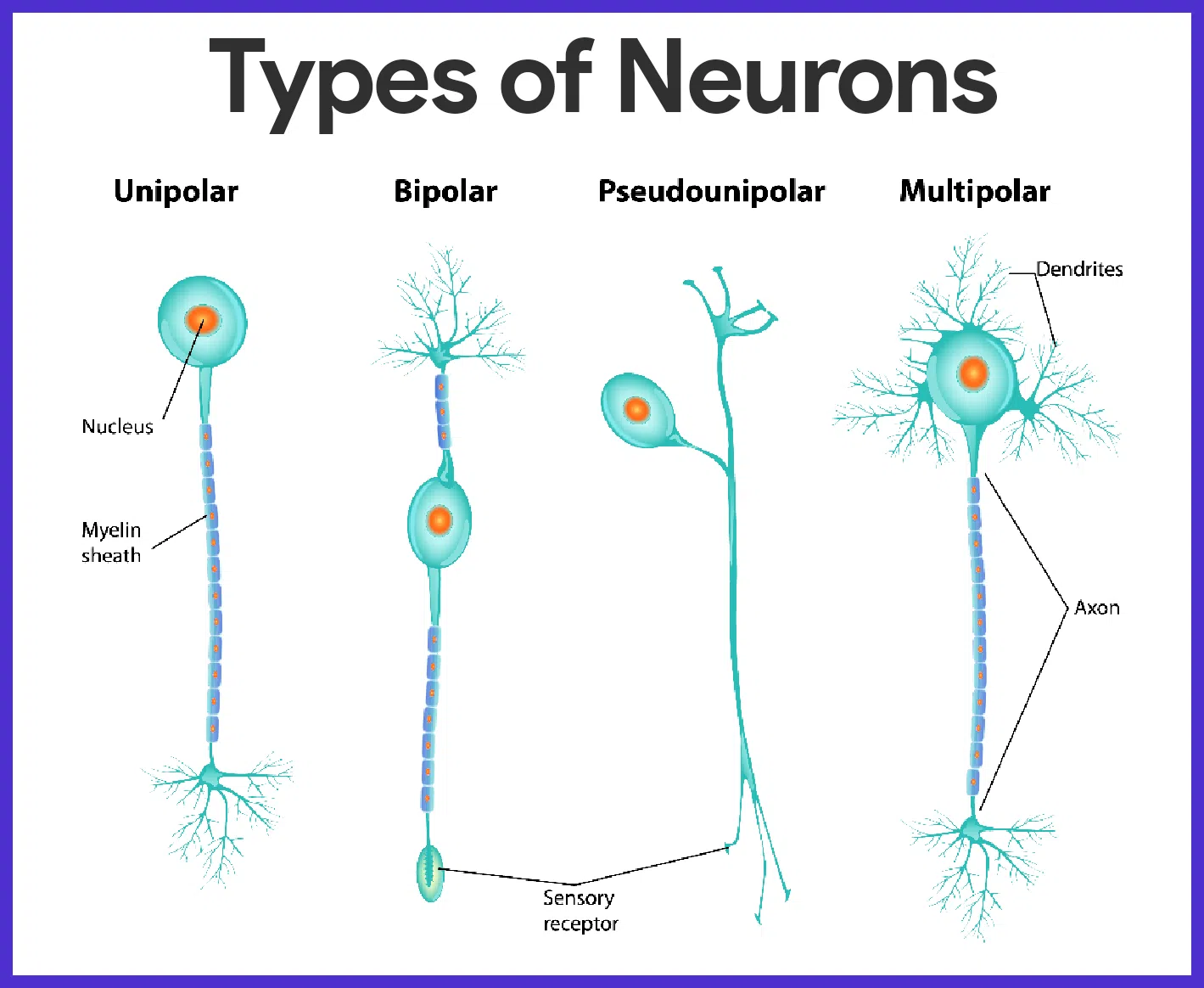 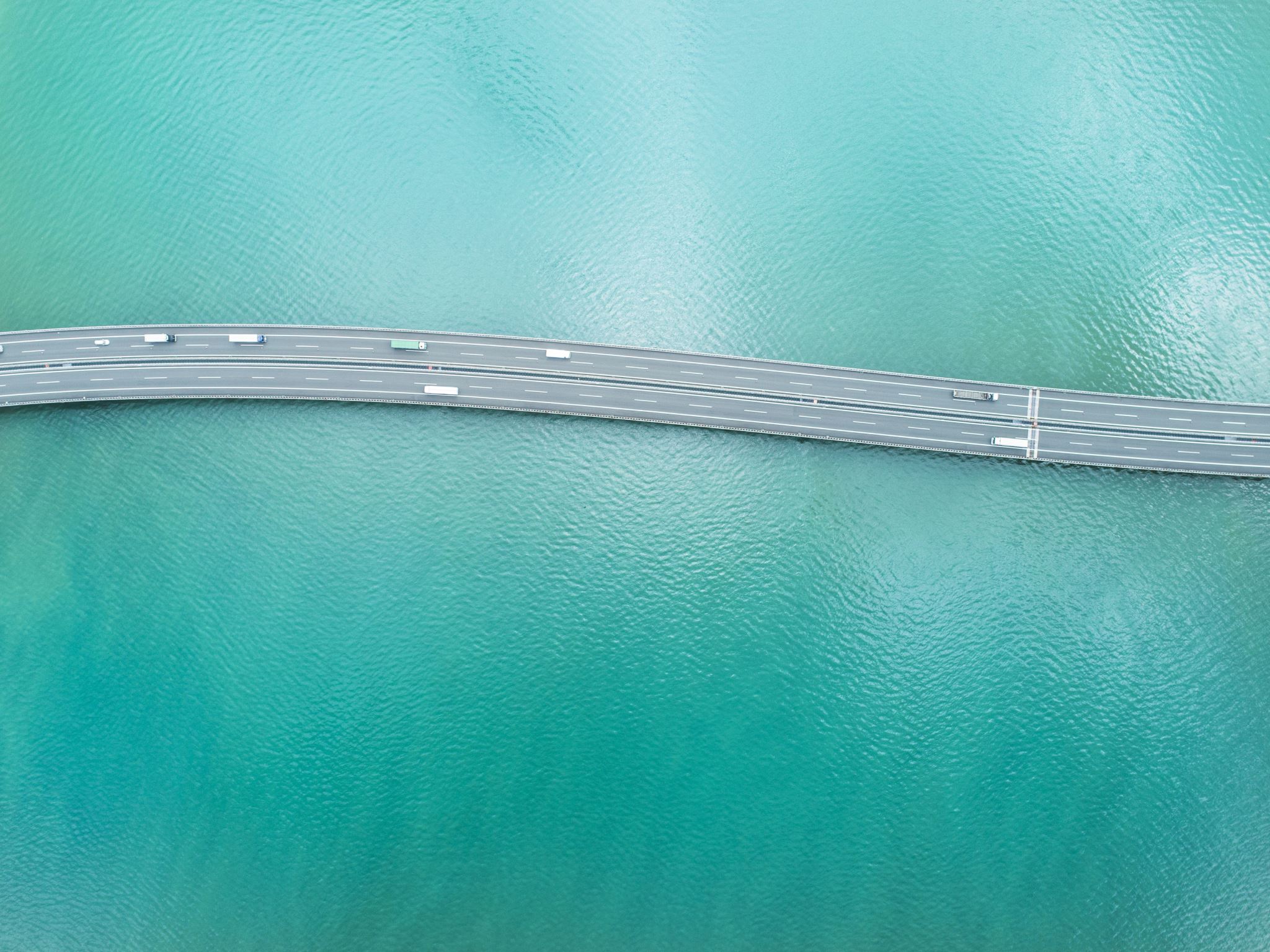 Thank You